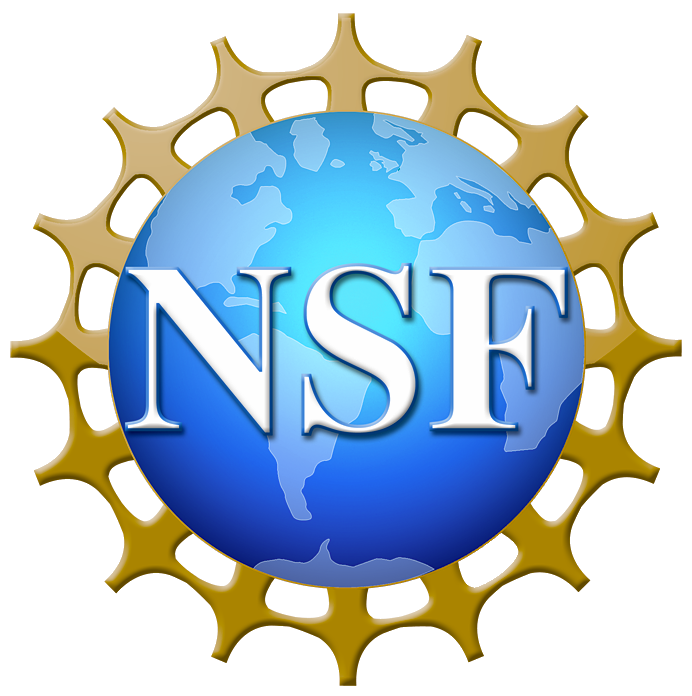 Quantifying incoming plate hydration and role of fluids on megathrust properties in and around the Guerrero Gap, offshore Mexico
Anne Bécel
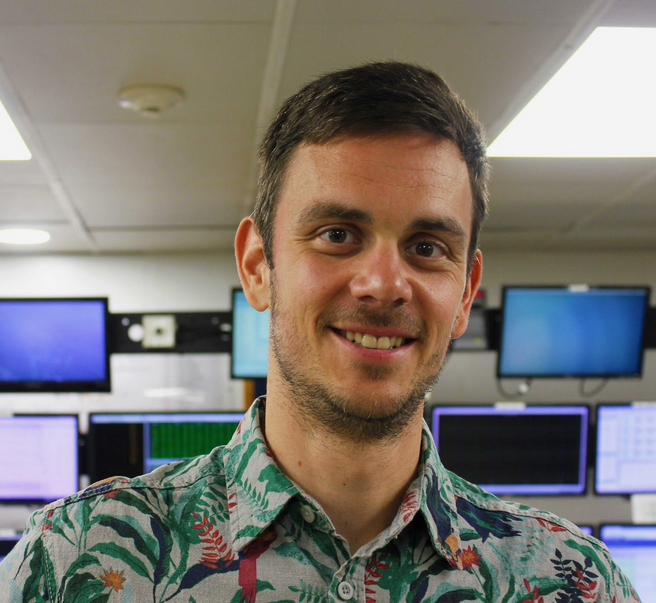 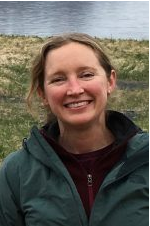 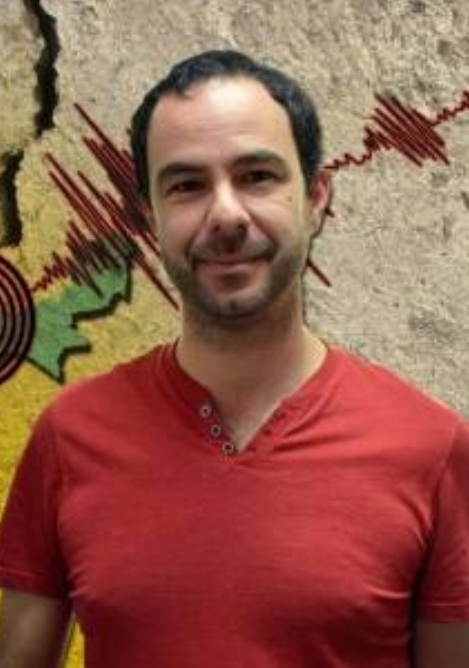 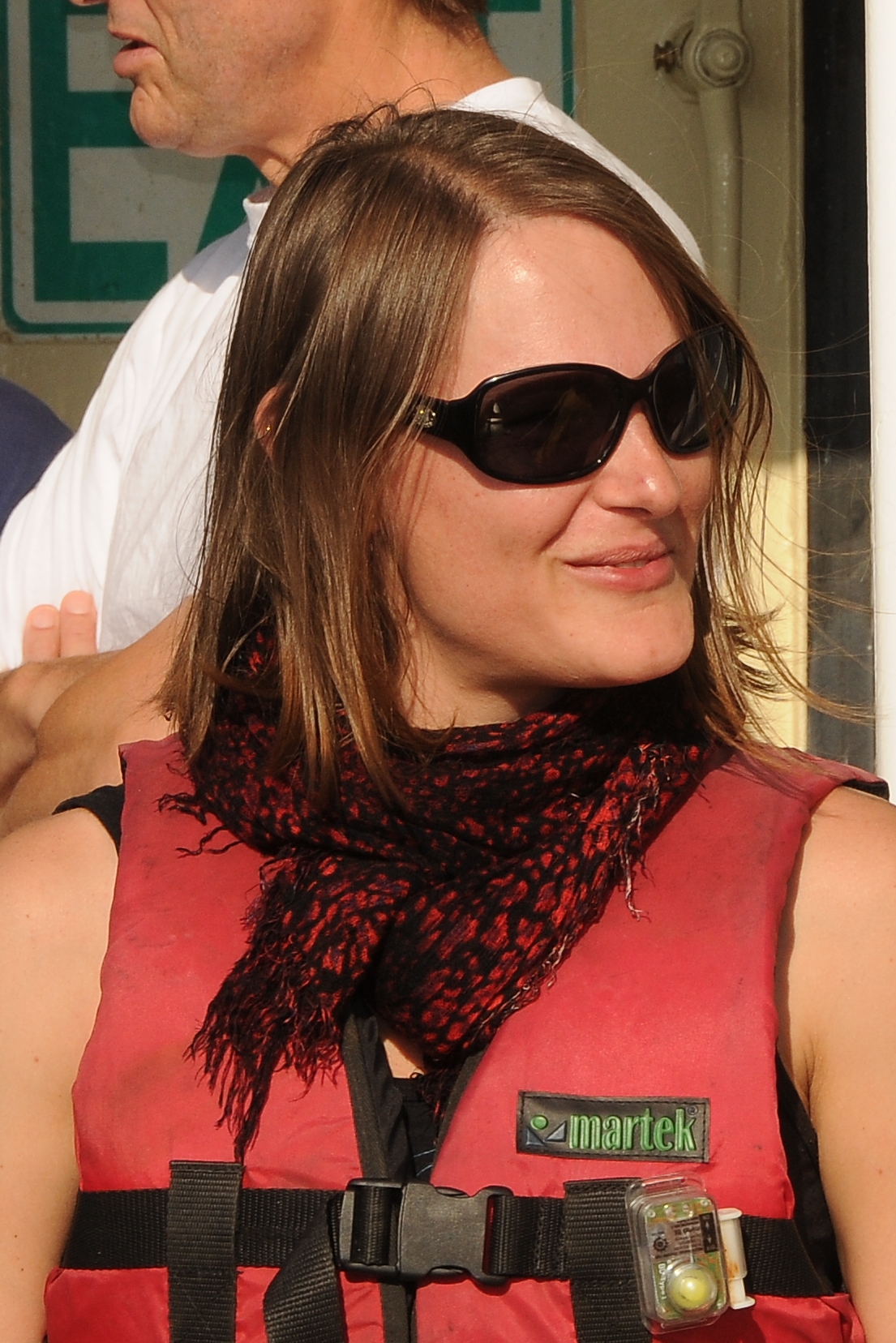 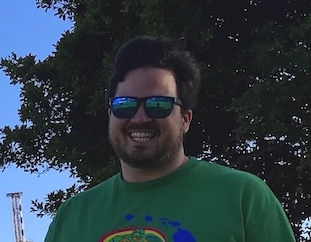 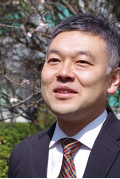 Anne 
Bécel
(LDEO)
Brian
Boston
(LDEO)
Adrien
Arnulf
(UTIG)
Donna
Shillington
(NAU)
Victor
Cruz-Atienza
(UNAM)
Yoshihiro
Ito
(Kyoto Univ.)
Main Science Question
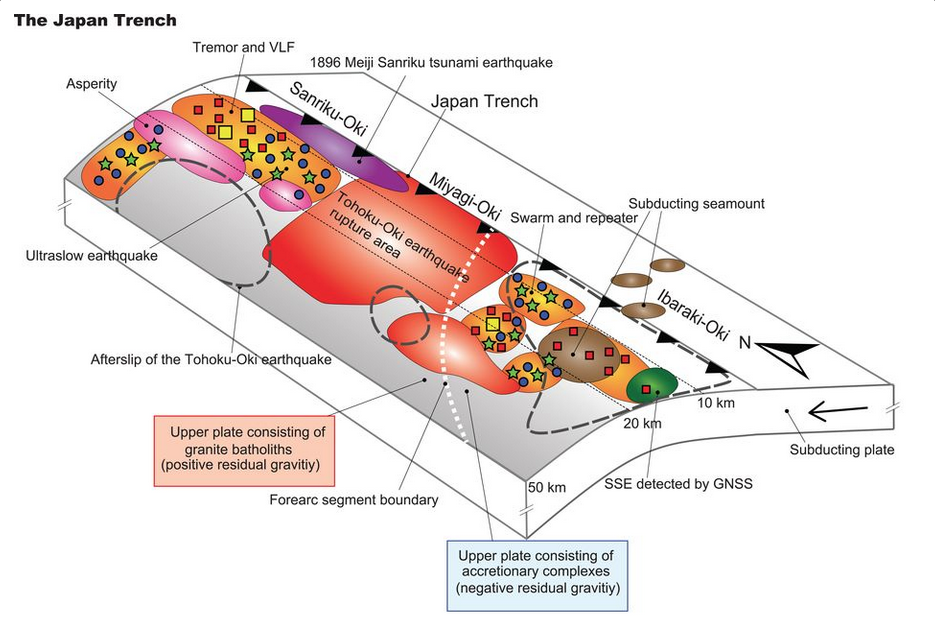 What controls the down-dip and along-strike variability in fault-slip behavior in subduction zones?
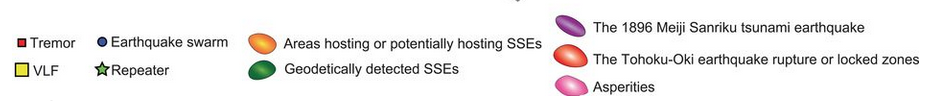 Nishikawa et al., Science, 2019
Relationship between SSE and fluids
Hikurangi
Cascadia
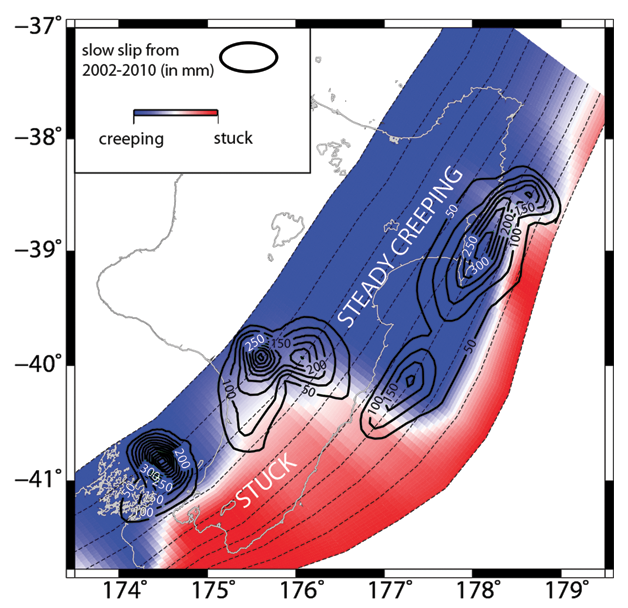 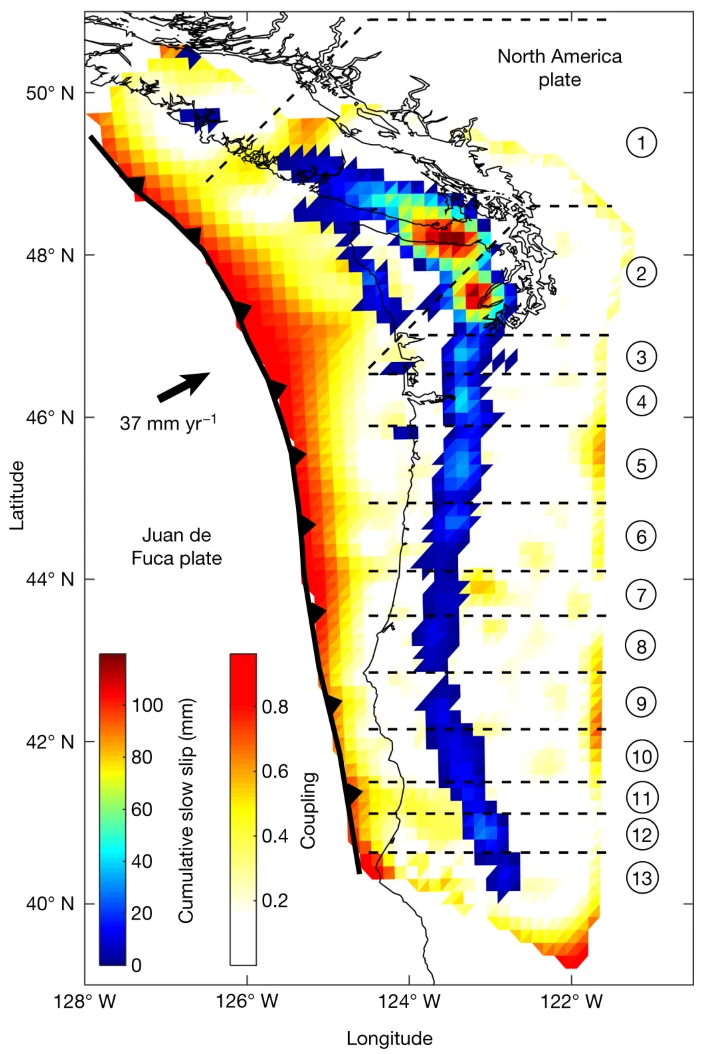 Wallace and Beavan, JGR, 2010
SSE most commonly attributed to elevated pore-fluid pressures at the plate interface
Michel, Nature, 2019
Role of fluids in subduction zone processes
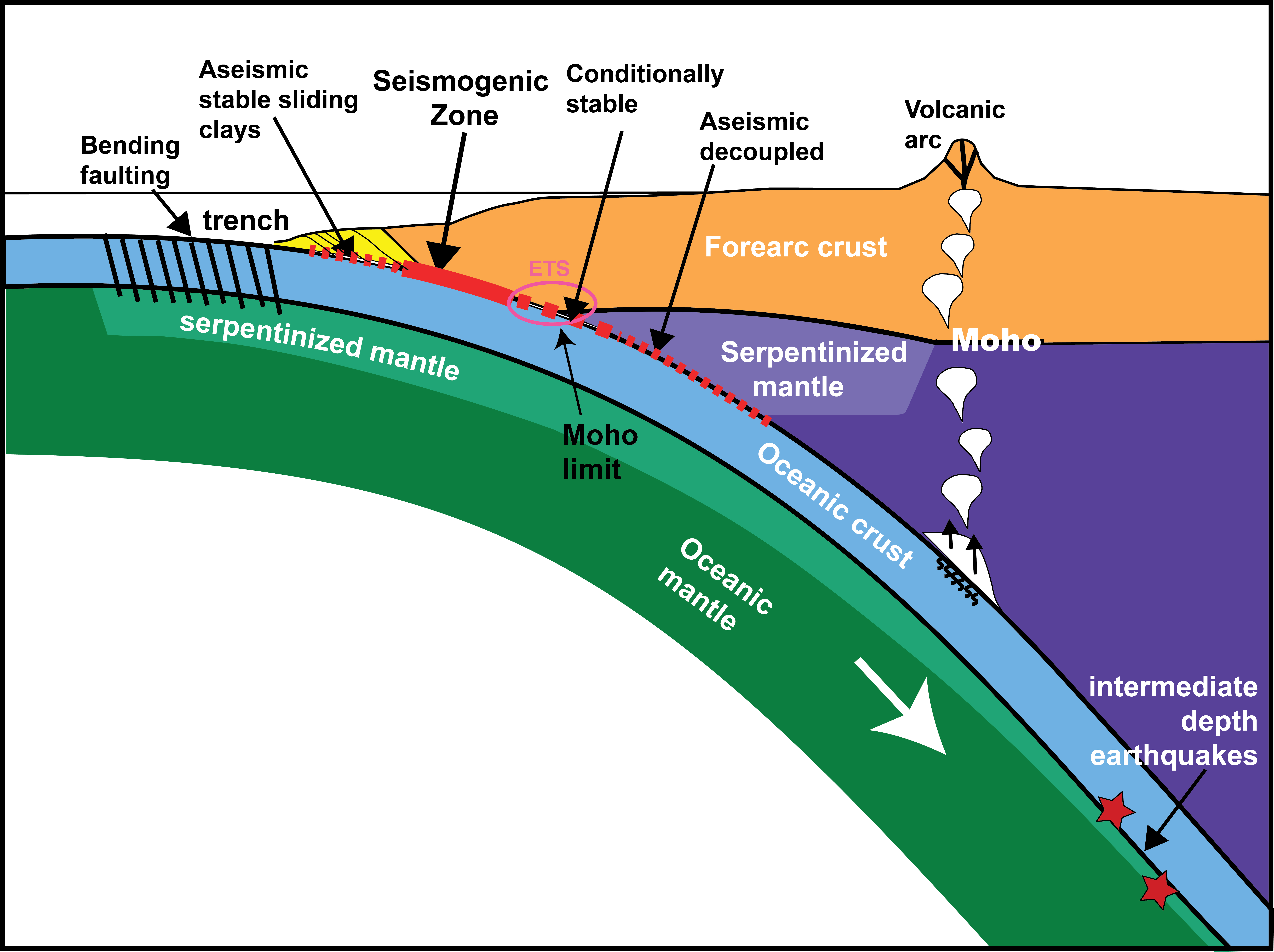 Hydration of the forearc mantle wedge
Generation of island arc magmatism 
Intermediate depth earthquakes
Modified from 
Oleskevich et al., 1999 
and Gerya et al, 2006
Middle America Trench offshore of Mexico
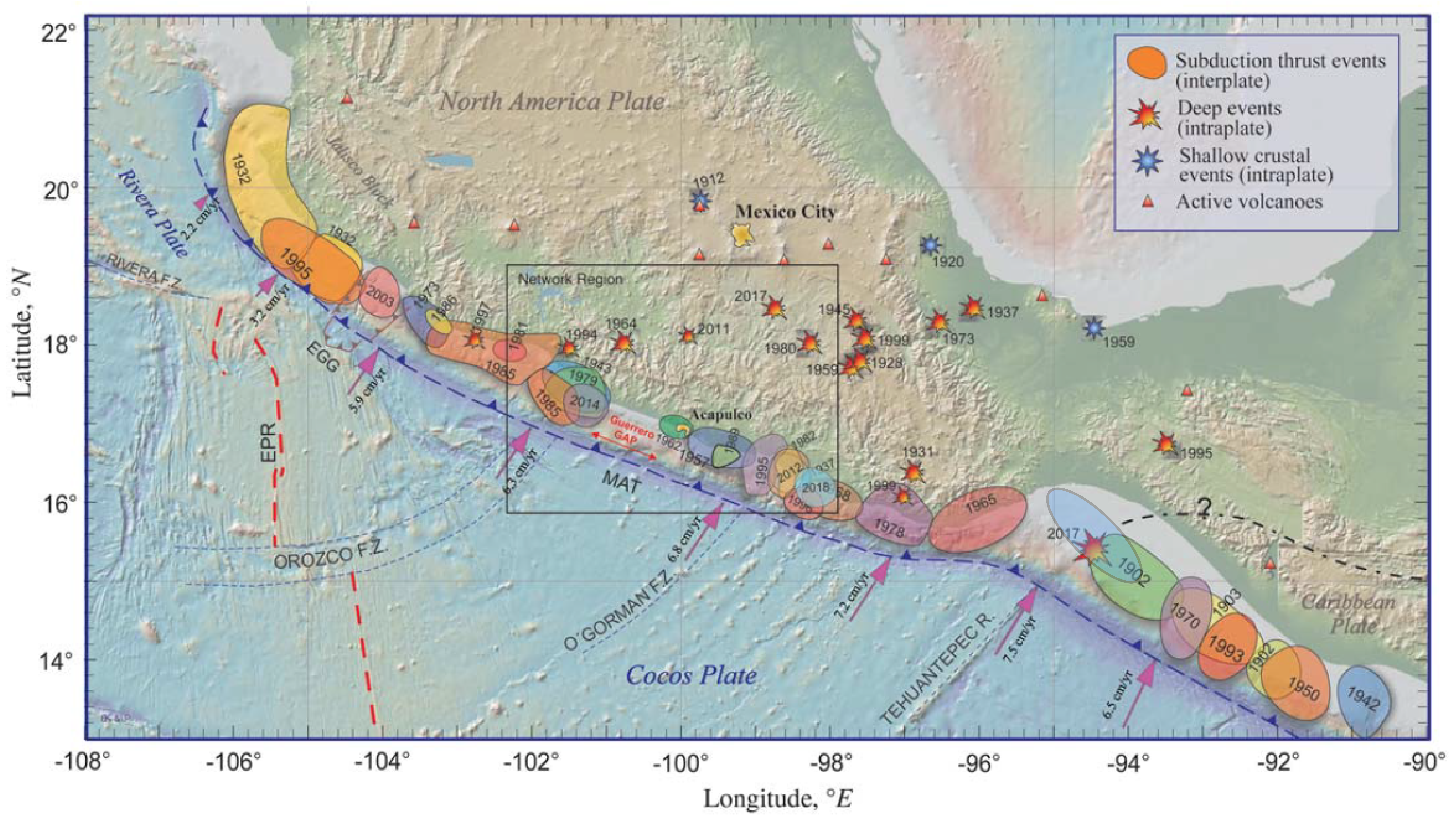 Guerrero Gap and its neighboring segments

Subduction of the young 13-14 Myr old Cocos plate at 6.5 cm/yr

No large subduction zone earthquakes (M>7) have occurred in the Guerrero Gap since at least 1911
Modified from Cruz Atienza et al., 2018
Slow-Slip Events (SSE) within the Guerrero Gap
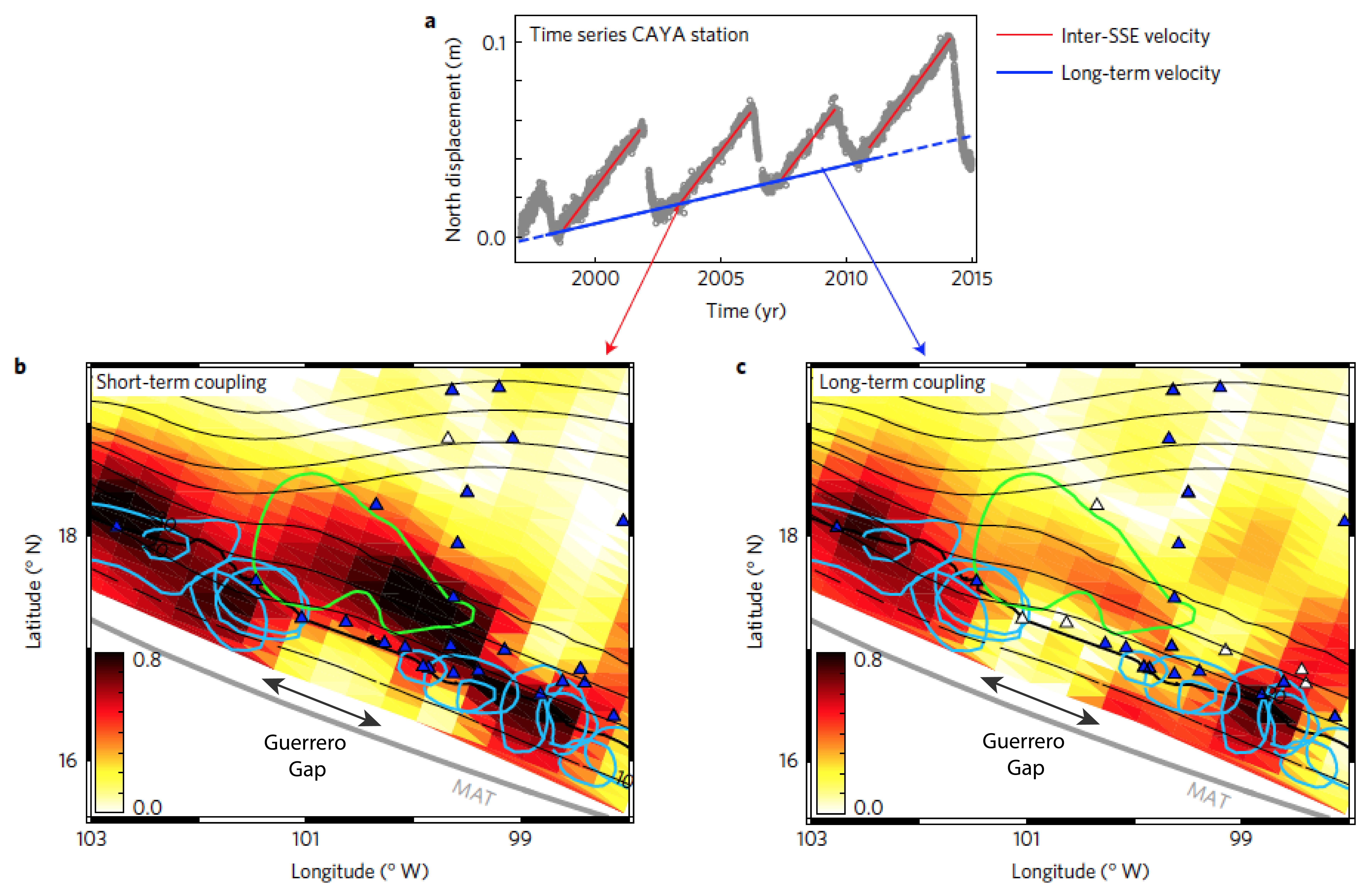 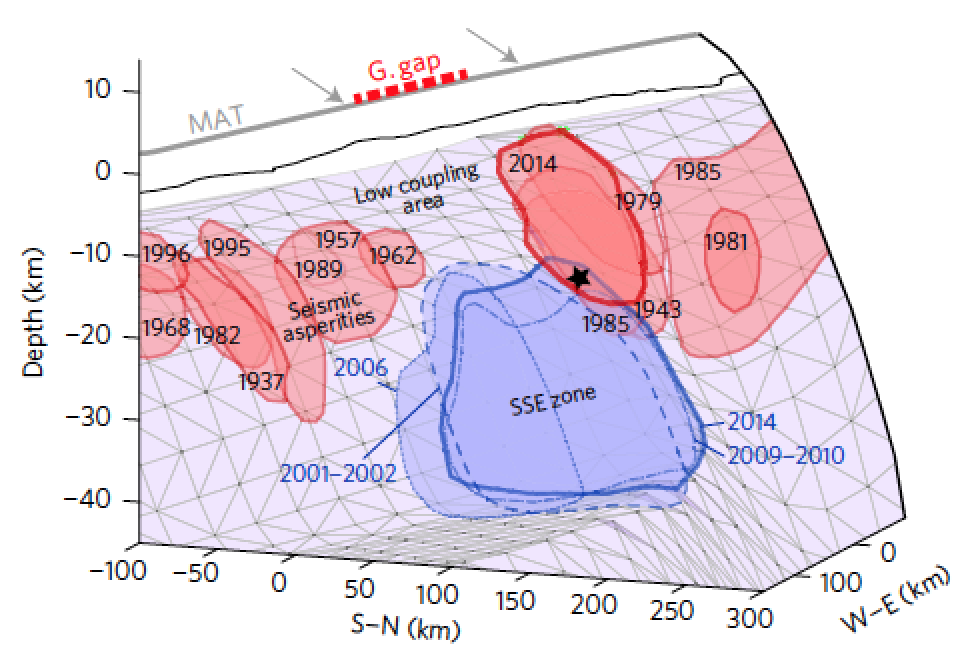 Radiguet et al., Nat. Geosc., 2016
SSE: high pore fluid pressure on the plate boundary ?
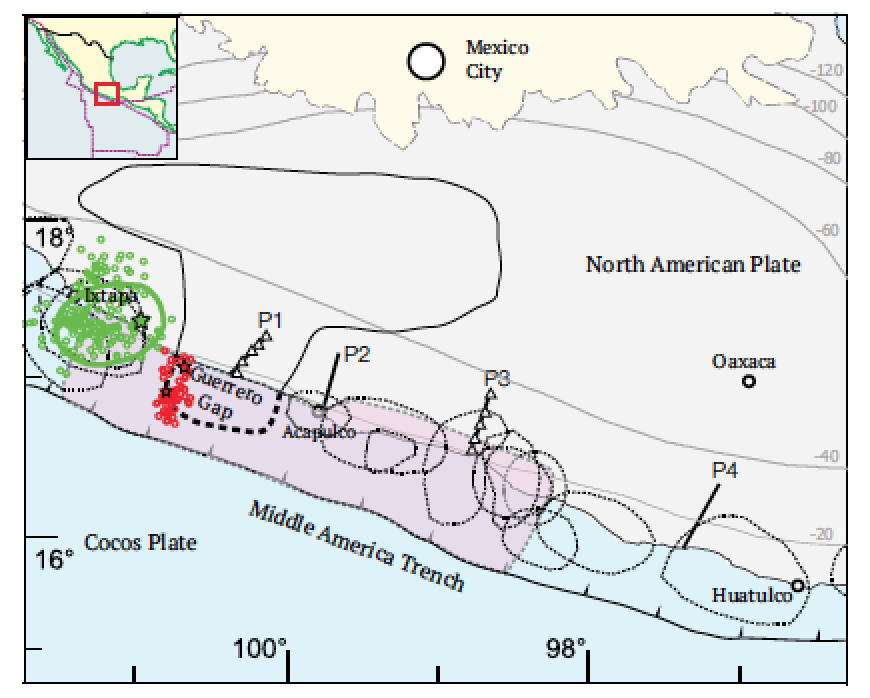 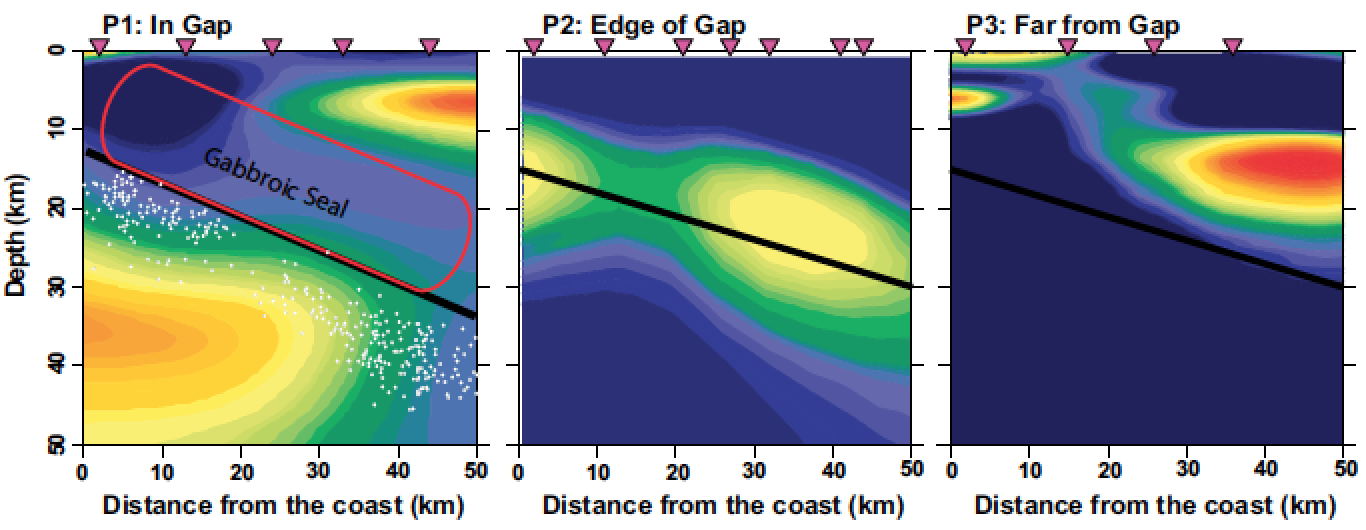 Husker et al., 2018
Ongoing amphibious geodetic and seismic deployment
Effort led by Victor Cruz Atienza and Yoshihiro Ito
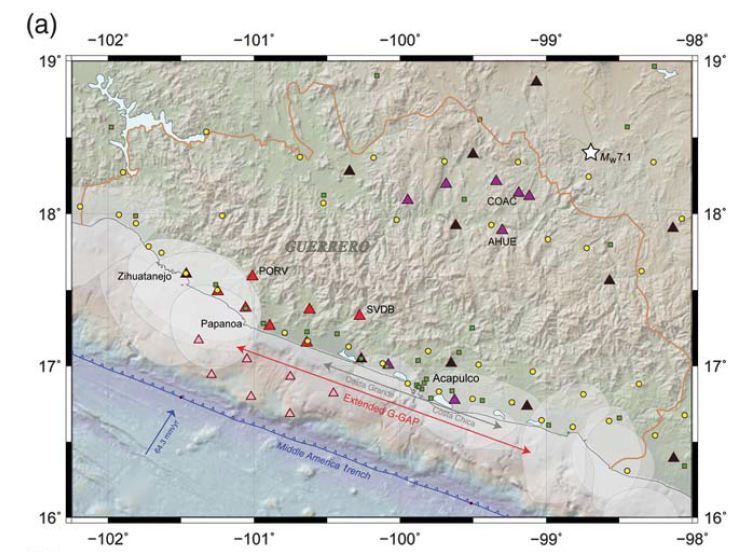 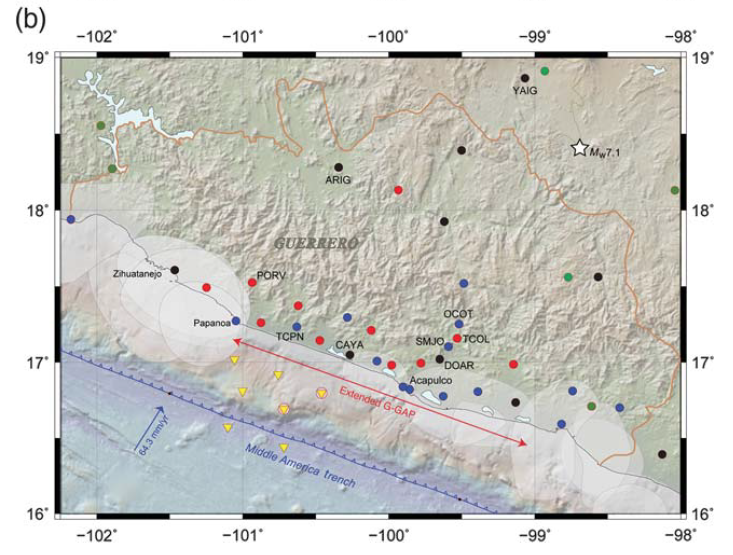 Geodetic Network
Seismological Network
Cruz Atienza et al., 2018
New NSF-funded seismic project
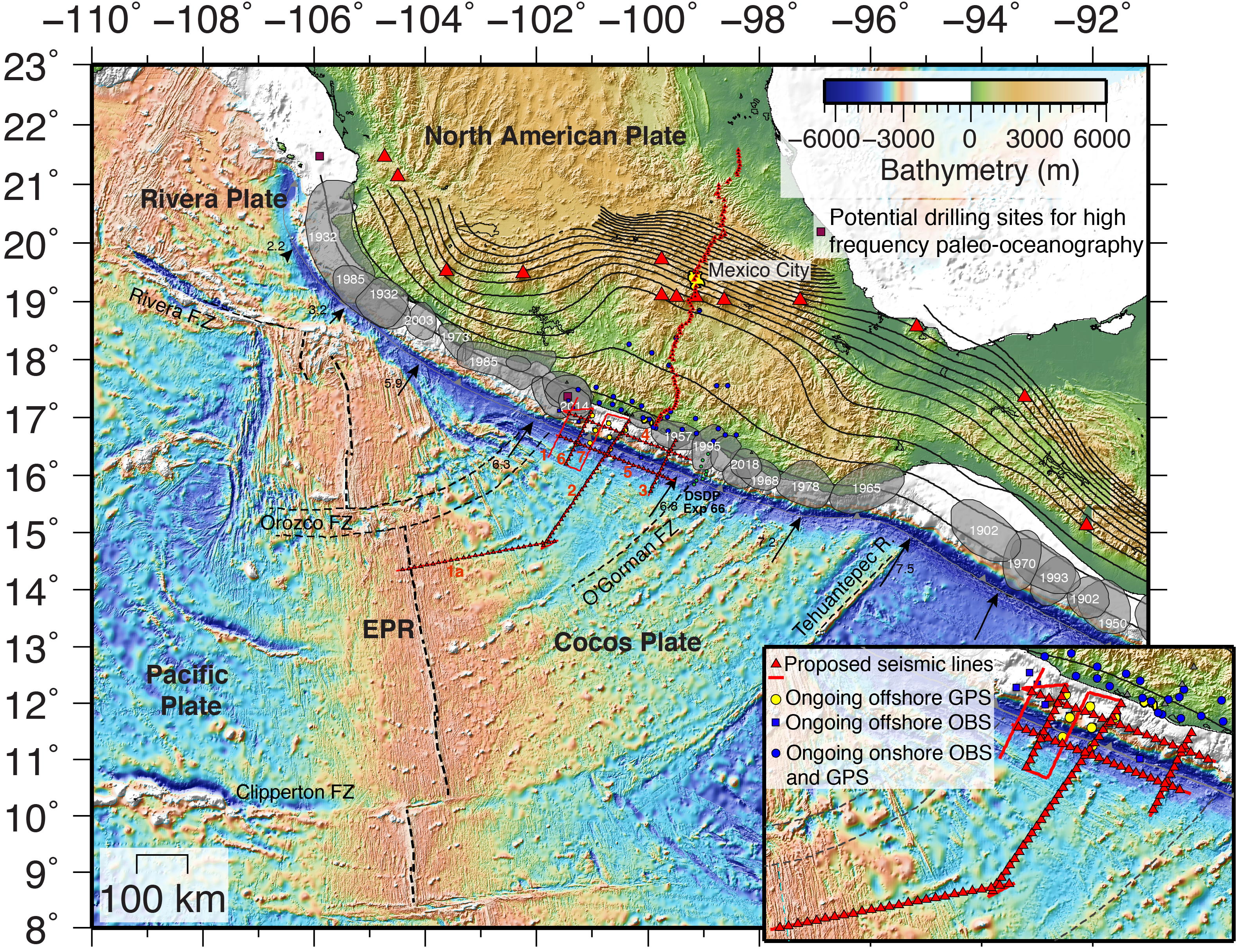 What is the hydration state of the incoming Cocos oceanic plate, and how does it vary along-strike and relate to changes in subduction zone slip behavior?

How do geometrical and material properties of the downgoing and overriding plates influence slip behavior along the megathrust fault?
Langeth active source seismic survey
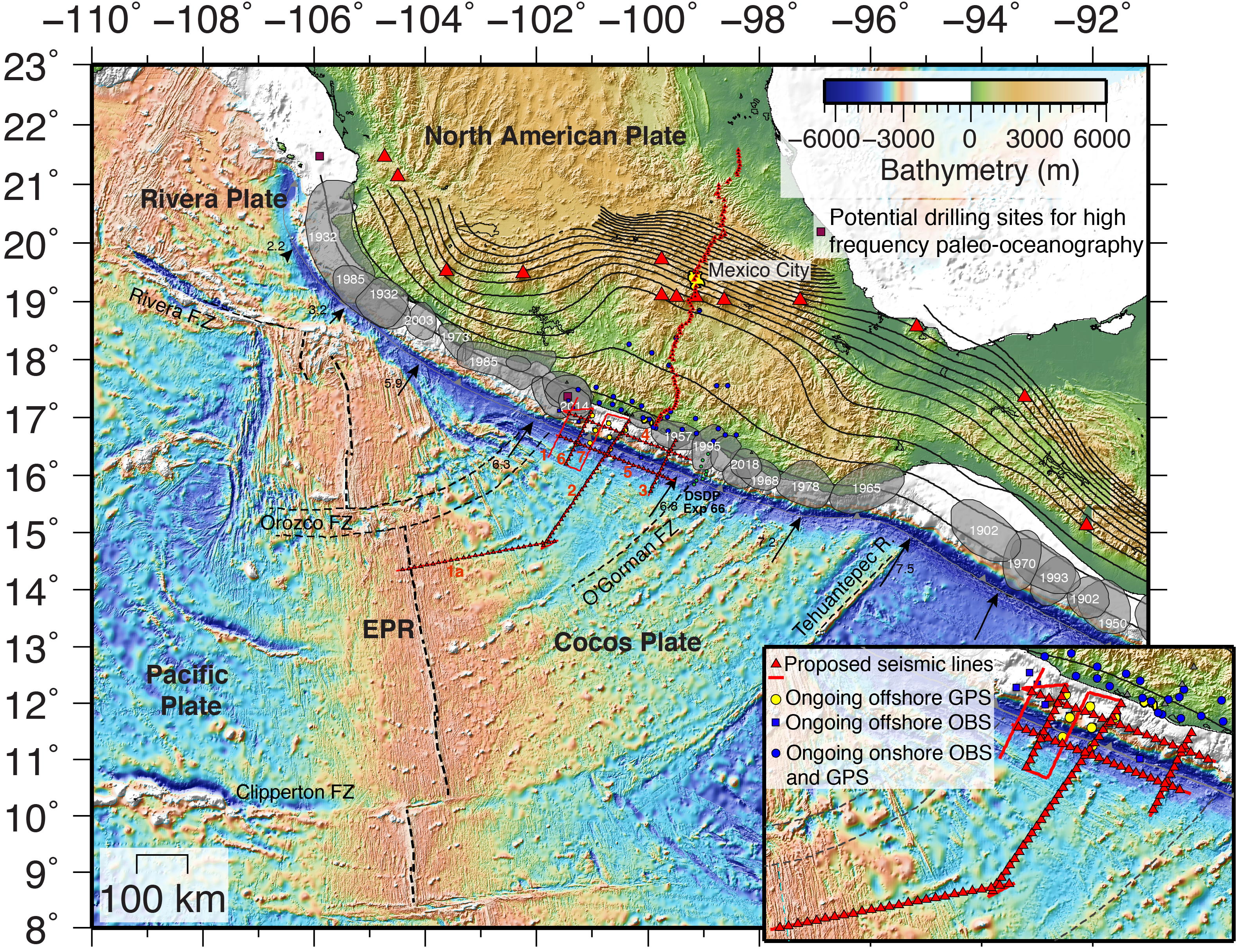 combined 2D wide-angle seismic reflection/refraction and ultra-long offset multi-channel seismic (MCS) survey

48 day seismic program

six primary MCS/OBS transects

15 km-long streamer and 6600 cu.in airgun array of the R/V Langseth
Comparison to Cascadia subduction zone
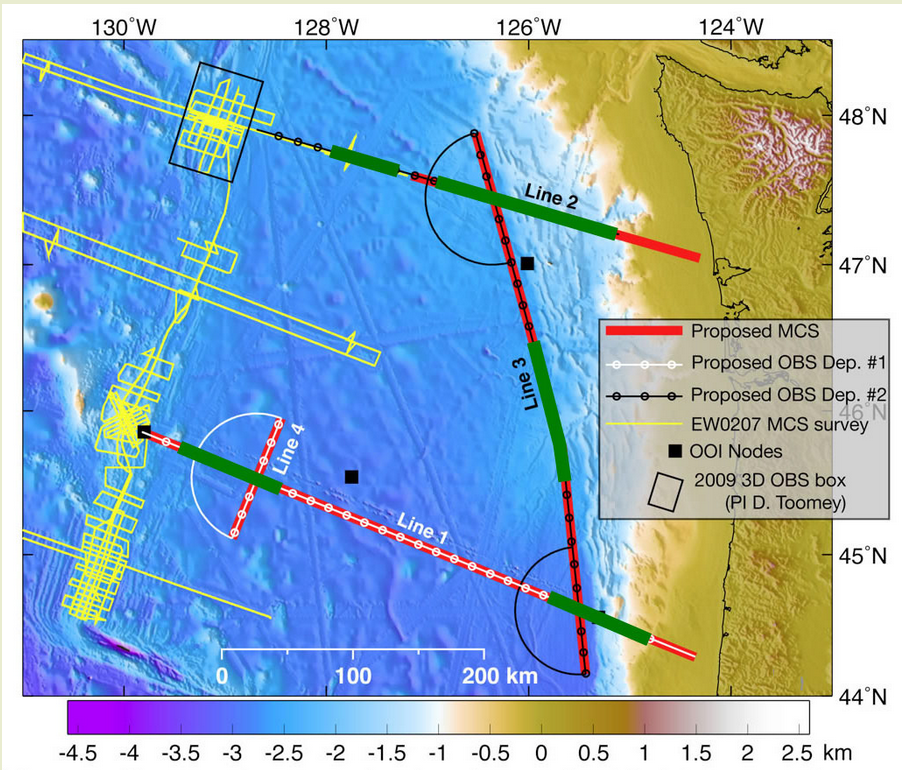 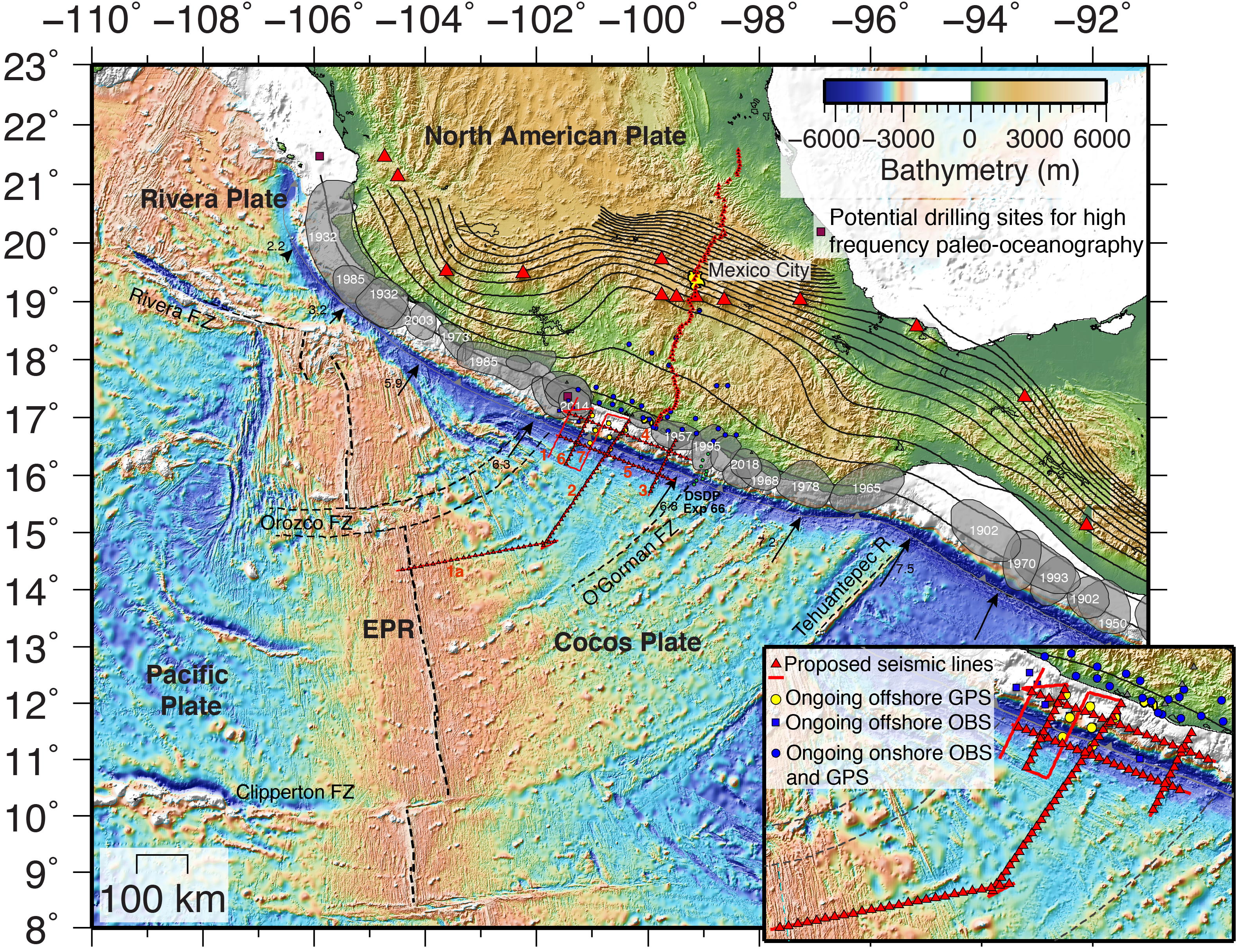 Guerrero Gap
Experiment
Ridge 2 Trench 
Experiment
Young, sediment-starved 
Cocos Plate
Young, well-sedimented 
Juan de Fuca Plate
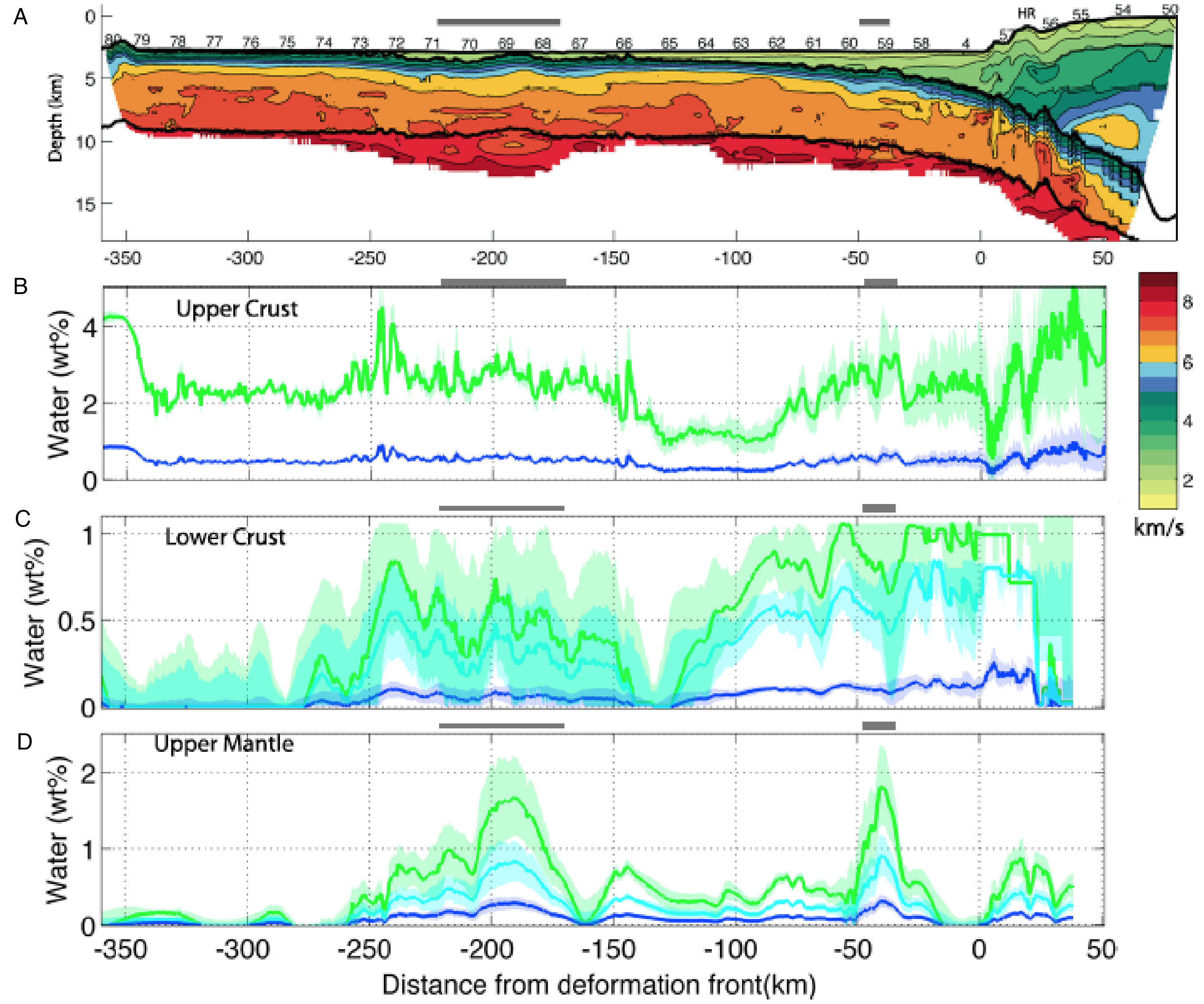 Direct comparisons between these two subduction zones will provide key constraints on the influence of sediment thickness on the hydration state of young incoming plates
Limited hydration
Horning et al., 2016
Comparison to Northern Hikurangi Margin
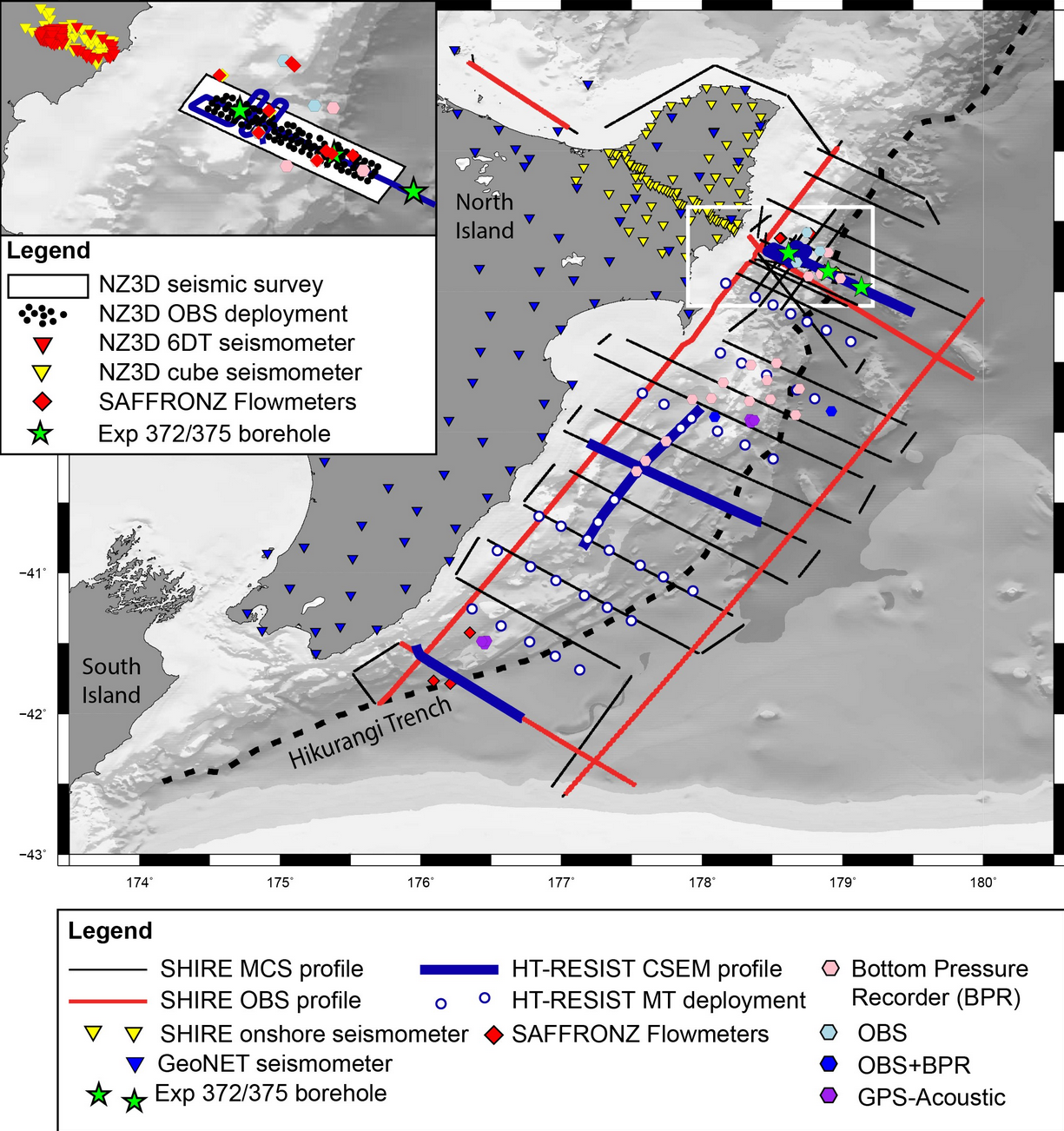 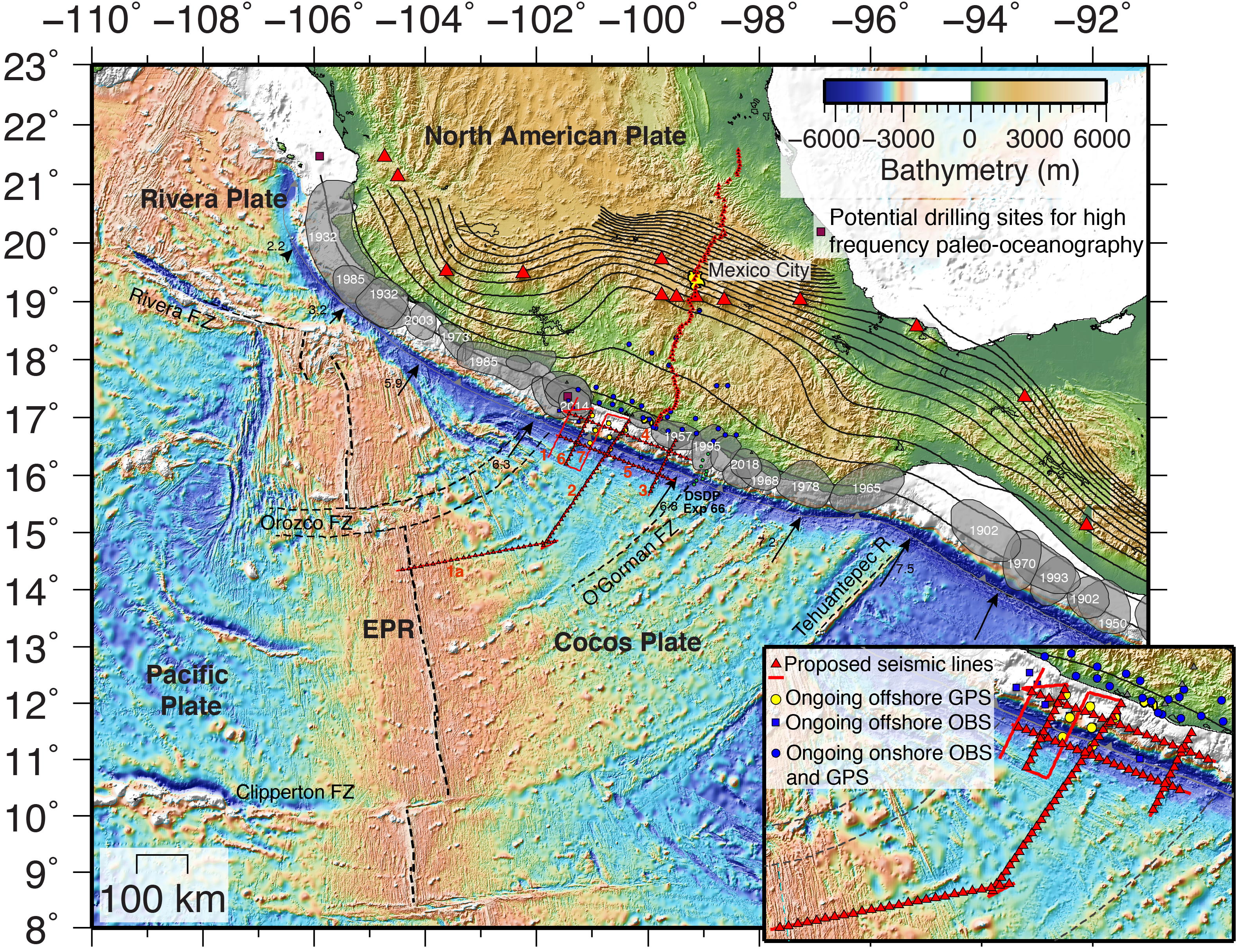 Hikurangi margin
Experiment
Guerrero Gap
Experiment
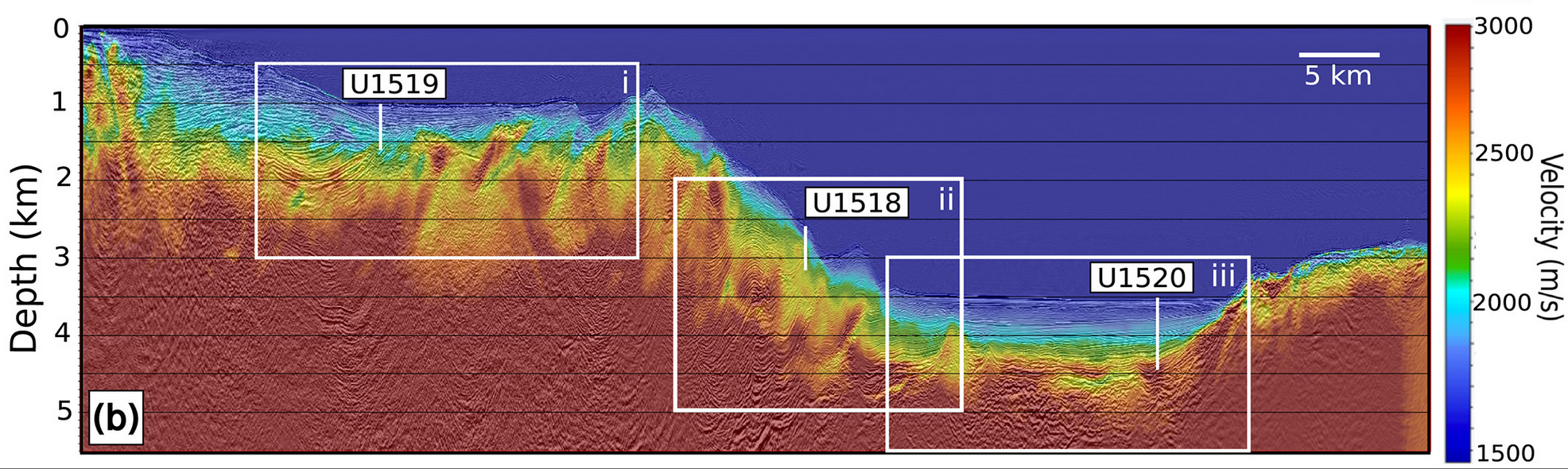 test whether there is a ubiquitous parameter that lead to shallow slow slip events or a combination of parameters
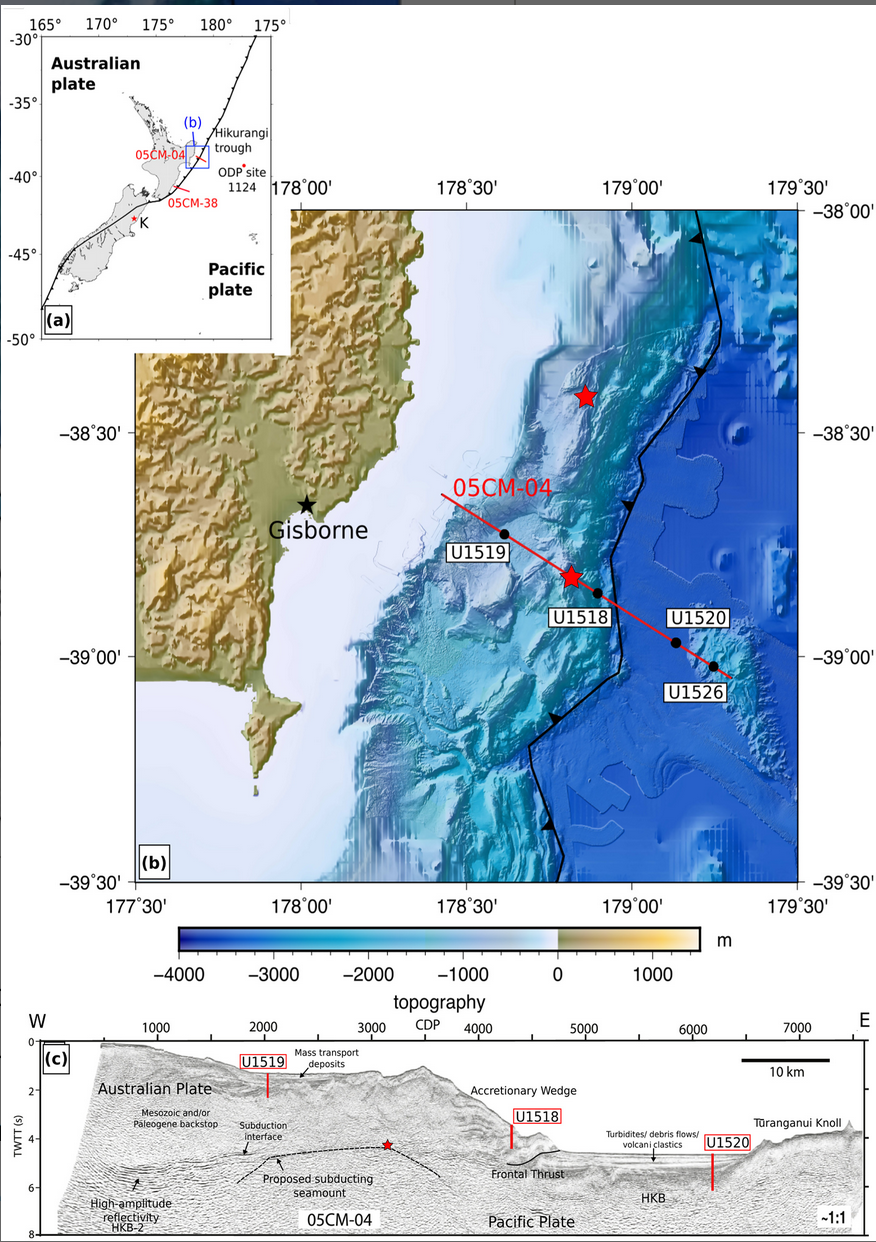 Gray et al., 2019
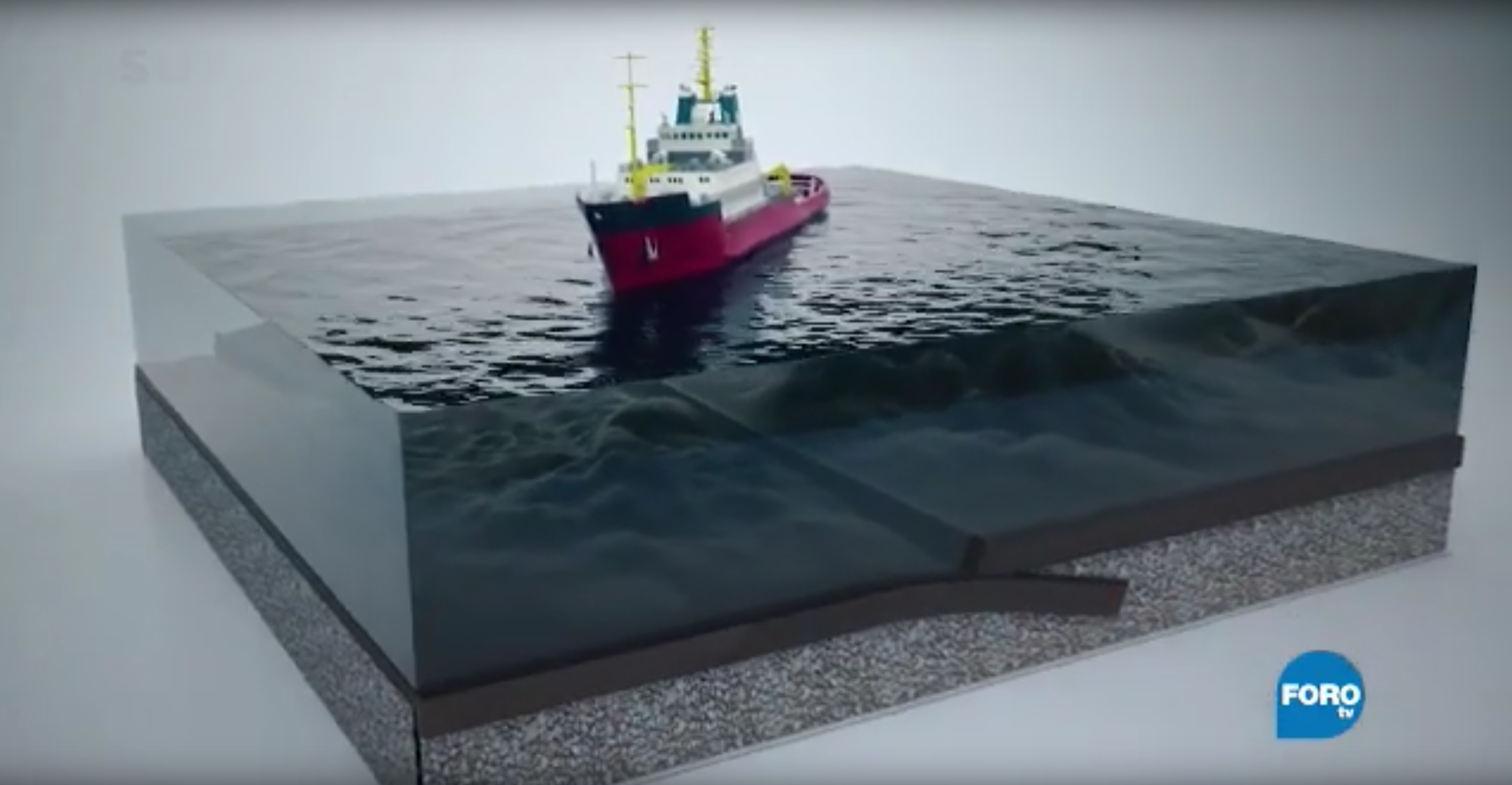 Thank you !
Cruz-Atienza, 2019
https://youtu.be/uKnaOYSt84g